ИТОГИ РАБОТЫ ЕДС ЩЕЛКОВСКОГО МУНИЦИПАЛЬНОГО РАЙОНА
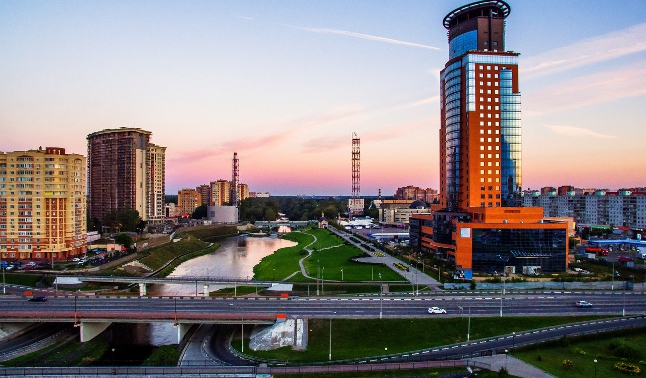 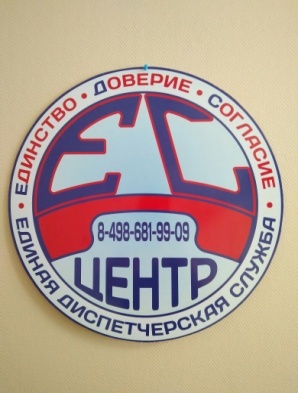 01.12.2017 г. – 25.04.2018 г.
Поступило в ЕДС – 3120
Исполнено – 2785 (89,3%)
15.04.2018 г. – 25.04.2018 г. 

               РСО/УК:                                       Поступило:           Исполнено:             Топ актуальных:  

• МУП ЩМР «МЩВ» 
(ХВС, водоотведение)                                       2                          2 (100%)                       ---------

• ООО «Водоканал»                                         15                         15 (100%)           Засор самот. труб. (водоотв.) - 4
(ХВС, водоотведение)                                                                                                Подпор в колодце - 11

• Филиал МУП ЩМР
 МЩВ ВГО Фрязино                                       17                          17 (100%)           Засор самот. труб. (водоотв.) - 17
(ХВС, водоотведение)

• Филиал МУП ЩМР «МЩВ»
«Водоканал Пушкинского района»                0                              0                                   --------
(ХВС, водоотведение)                                                                                            

• МУП ЩМР «ДЕЗ ЖКУ»                                                                                        Нет отопления - 14
(Содержание ОИ в МКД)                               86                       54 (62,8%)            Не горит лампочка в подъезде – 11
                                                                                                                                       Уборка дворовой территории – 12
                                                                                                                                       Запах канализации в подъезде – 10

ИТОГО:                                                            120                       90 (75%)